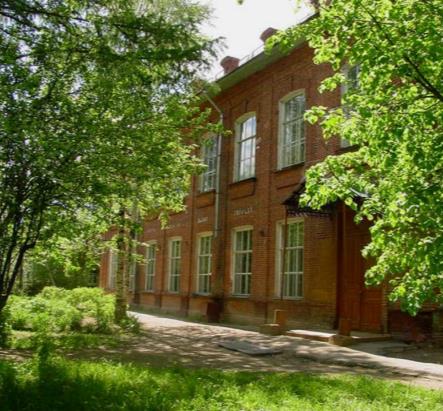 Роль социального партнёрства в реализации общественно значимых проектов
Абрамова Любовь Анатольевна, заместитель директора по УВР
МБОУ Вятской СОШ
ВИМАНИЕ: ЭТО ВАЖНО!
1) Личность коммуникатора (авторитет)
2)Умение коммуницировать (договариваться)
А) умение «зажечь» идеей
Б)чёткая аргументация(зачем, для чего)
В) «адресность»
Г) открытость (информ. «прозрачность»)
3) Включённость в совм. деятельность
4) Мера (не часто, по делу, «золотая середина»)
5) Благодарность (как «обратная связь» и мотивация)
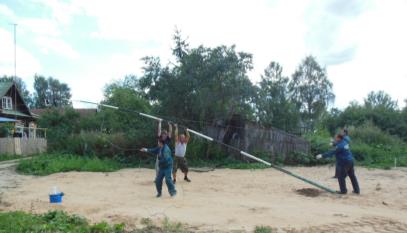 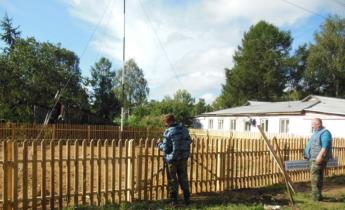 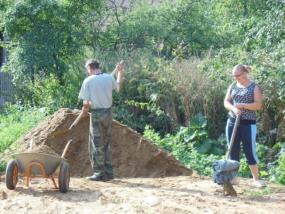 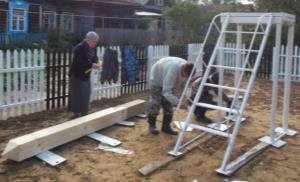 «Воссоздание 
школьной 
географической 
площадки»
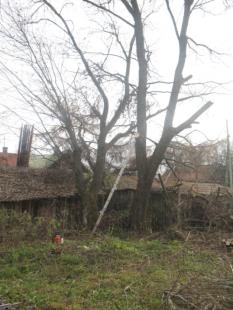 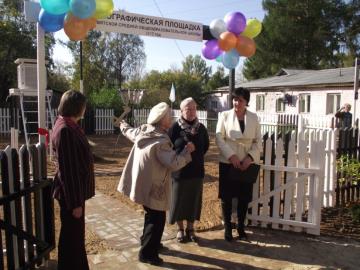 Проект «Школа юных экскурсоводов»
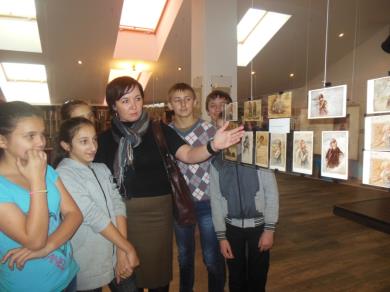 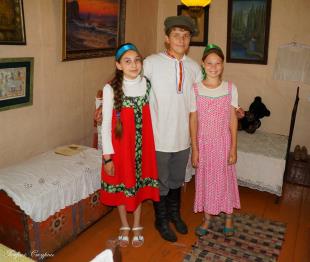 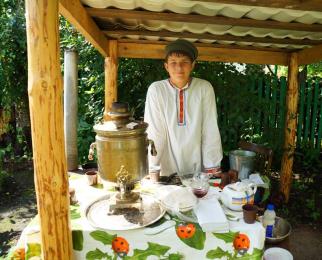 Проект:«Патриотическая военно-спортивная игра «Вместе МЫ – Россия»»
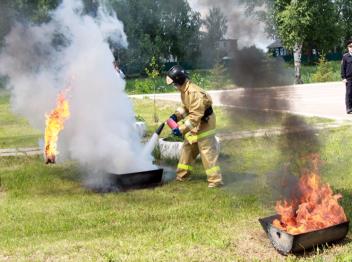 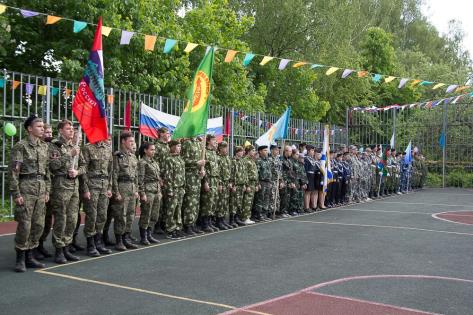 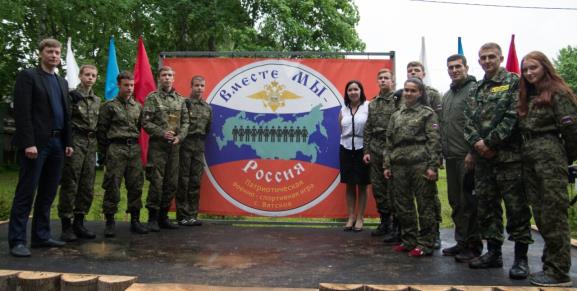 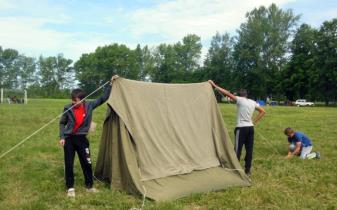 Проект: «Территория творчества»
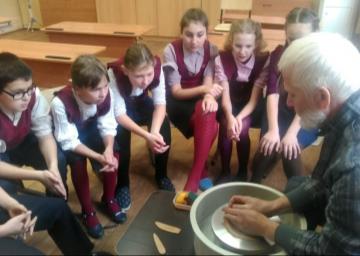 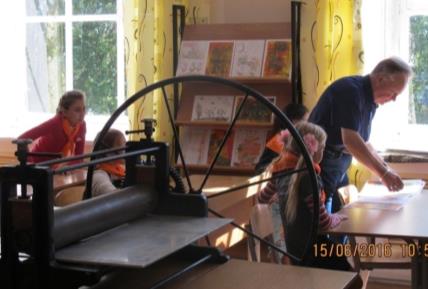 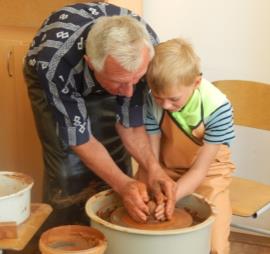 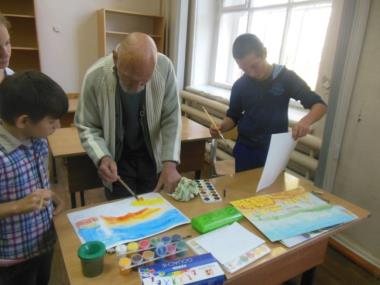 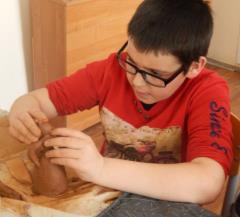 Проект: «Школьная концертная площадка»
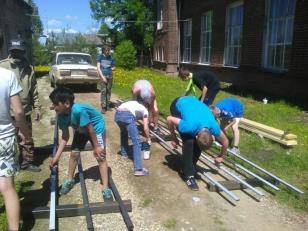 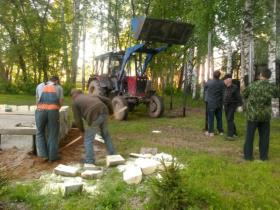 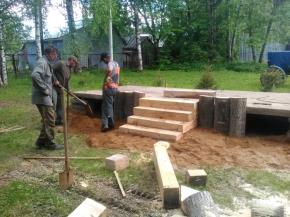 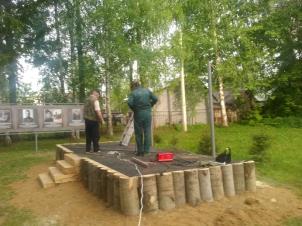 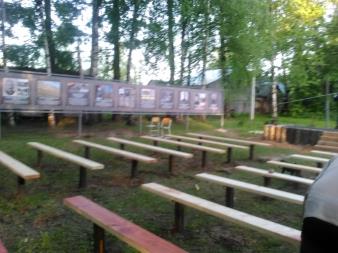 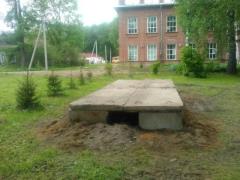 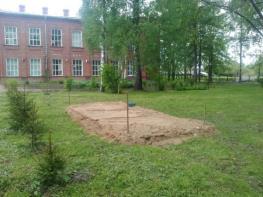 Вывод: взаимодействие школы и социума способствует….
созданию условий для более качественной организации образовательного процесса
 укреплению материально-технической базы ОО
 повышению рейтинга и авторитета  ОО в глазах общественности.
 развитию личности с активной жизненной позицией, с развитыми коммуникативными навыками и способной участвовать в общественно- значимых проектах.